LING 388: Computers and Language
Lecture 25
Today's Topics
Homework 9 Review
Homework 10: Term project proposals please!
just one paragraph or page, email to me
describe what you want to do
should not be too small a project
should not be too big
must be related to something taught in class this semester
Some final words about Masked Language Models
Syntax: some parsers available online
Homework 9 Review
17/30 right, 13 wrong
Q1: Vector arithmetic
Idea: dogs – dog computes a NUM vector in direction PL to SG
Test it on irregular plural nouns: can it correctly pick the singular?
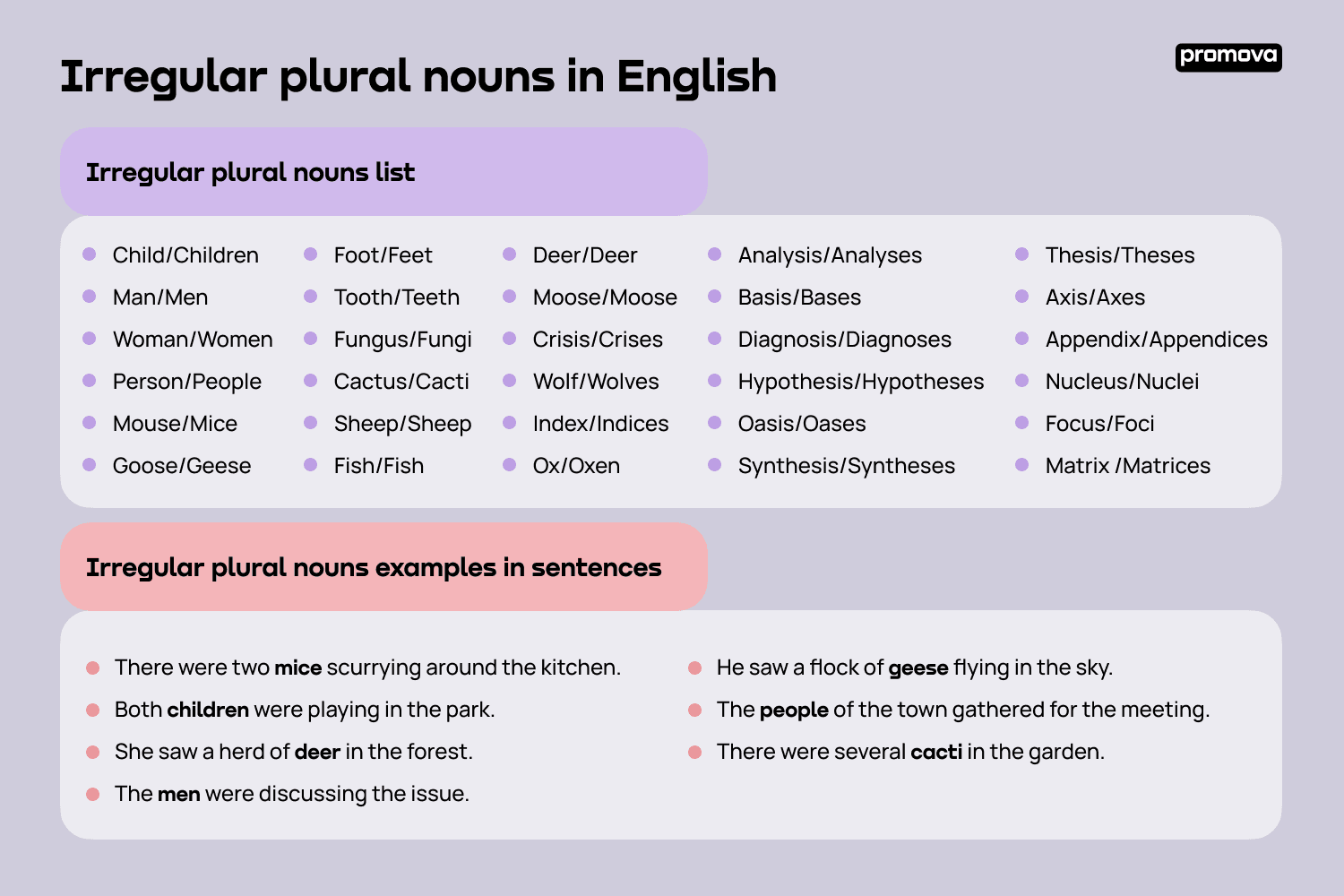 >>> import gensim.downloader
>>> model = gensim.downloader.load('glove-wiki-gigaword-50')
Homework 9 Review
Question 2: can you find two good examples of antonym pairs satisfying equations: 
slow + <polar adjective> - quick, and 
quick + <antonym> - slow  = <polar adjective>
small
slow -
quick
quick -
large
slow
Homework 9 Review
Question 2: many don't work
	e.g. white <-> black works but not tiny or huge

>>> ['{} {:.2f}'.format(w,p) for (w,p) in model.most_similar(positive=['slow','white'],negative=['quick'],topn=3)]
['black 0.79', 'gray 0.78', 'covered 0.74']
>>> ['{} {:.2f}'.format(w,p) for (w,p) in model.most_similar(positive=['quick','black'],negative=['slow'],topn=3)]
['white 0.81', 'red 0.73', 'green 0.73']
>>> ['{} {:.2f}'.format(w,p) for (w,p) in model.most_similar(positive=['slow','tiny'],negative=['quick'],topn=3)]
['small 0.73', 'dense 0.72', 'parts 0.72']
>>> ['{} {:.2f}'.format(w,p) for (w,p) in model.most_similar(positive=['slow','huge'],negative=['quick'],topn=3)]
['massive 0.79', 'enormous 0.76', 'partly 0.76']
Homework 9 review
Plenty of pairs if you do a search …
MLM
Masked Language Modeling (MLM):
>>> from transformers import pipeline
>>> classifier_large = pipeline("fill-mask", model='roberta-large')
MLM: significance of the period (.)
classifier_large('Noam Chomsky is a <mask>', top_k=7)]
['Noam Chomsky is a liar 0.09', 
'Noam Chomsky is a genius 0.06', 
'Noam Chomsky is a fraud 0.05', 
'Noam Chomsky is a traitor 0.02', 
'Noam Chomsky is a hero 0.02', 
'Noam Chomsky is a psychopath 0.02', 
'Noam Chomsky is a Nazi 0.02']
classifier_large('Noam Chomsky is a <mask>.', top_k=7)]
['Noam Chomsky is a genius. 0.09', 
'Noam Chomsky is a radical. 0.04', 
'Noam Chomsky is a whistleblower. 0.04', 
'Noam Chomsky is a visionary. 0.04', 
'Noam Chomsky is a prophet. 0.03', 
'Noam Chomsky is a liar. 0.03', 
'Noam Chomsky is a revolutionary. 0.03']
Constituency Parsing
Requires a grammar (of English) – that's the knowledge of language
Parser = a program that finds a parse using the grammar
Constituents are phrases: e.g. NP, VP, PP and S.
Finding a parse involves (proper) algorithms for dealing with grammars
otherwise, no guarantee of finding a parse (if one exists)
if one exists, return that structural description, i.e. parse.
if structurally ambiguous, proper response is to return all parses
if sentence is ungrammatical, proper response is no parse
i.e. detect that the sentence is bad,
and not just emit some random, incorrect parse
Looking ahead: writing a grammar
Using  nltk:
$ python
>>> import nltk
>>> g = open('g.txt').read()
>>> g
"s -> y x3\ns -> x1 z\ns -> y z\ny -> x1 x2\nz -> x2 x3\nx1 -> 'w1'\nx2 -> 'w2'\nx3 -> 'w3'\n"
>>> cfg = nltk.CFG.fromstring(g)
>>> cfg
<Grammar with 8 productions>
>>> p = nltk.ChartParser(cfg)
>>> for tree in p.parse(['w1','w2','w3']):
...     tree.draw()
...
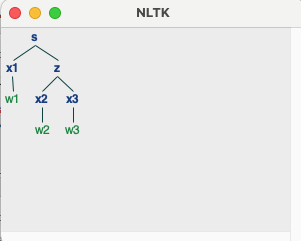 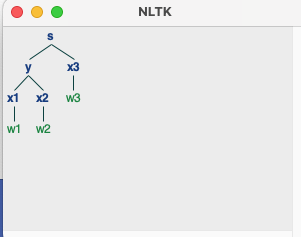 Parse could be a Picture
https://creator.nightcafe.studio
Constituency Parsing
Parsers are available online (trained on large corpora).
Stanford CoreNLP
Stanford Stanza
Example: 
Berkeley Neural Parser
https://parser.kitaev.io
Constituency Parsing
References:
A Minimal Span-Based Neural Constituency Parser. Mitchell Stern, Jacob Andreas, Dan Klein. ACL 2017.
Constituency Parsing with a Self-Attentive Encoder. Nikita Kitaev and Dan Klein. ACL 2018.
Multilingual Constituency Parsing with Self-Attention and Pre-Training. Nikita Kitaev, Steven Cao, Dan Klein. ACL 2019.
Notice: it uses BERT embeddings
claim: the best there is!
Constituency Parsing
http://stanza.run
https://corenlp.run
Constituency Parsing
Let's try it:
John saw the man
John saw the man with a telescope
*John saw		(no object)
*saw the man		(no subject)
*John saw man the	(determiner-noun order reversed)
*John the man saw	(like a head-final language)
*saw John the man	(like a VSO language)
Constituency Parsing
Yoda speak involves displacement:
(still comprehensible to the native English speaker)
“Found someone, you have, I would say, hmmm?”
“Much to learn, you still have.”
“Truly wonderful, the mind of a child is.”
“Lost a planet, Master Obi-Wan has.”
“That group back there, soon discovered will be.”
Examples above from "An Unusual Way of Speaking, Yoda Has" by Adrienne LaFrance in The Atlantic (Dec 2015).
https://www.theatlantic.com/entertainment/archive/2015/12/hmmmmm/420798/
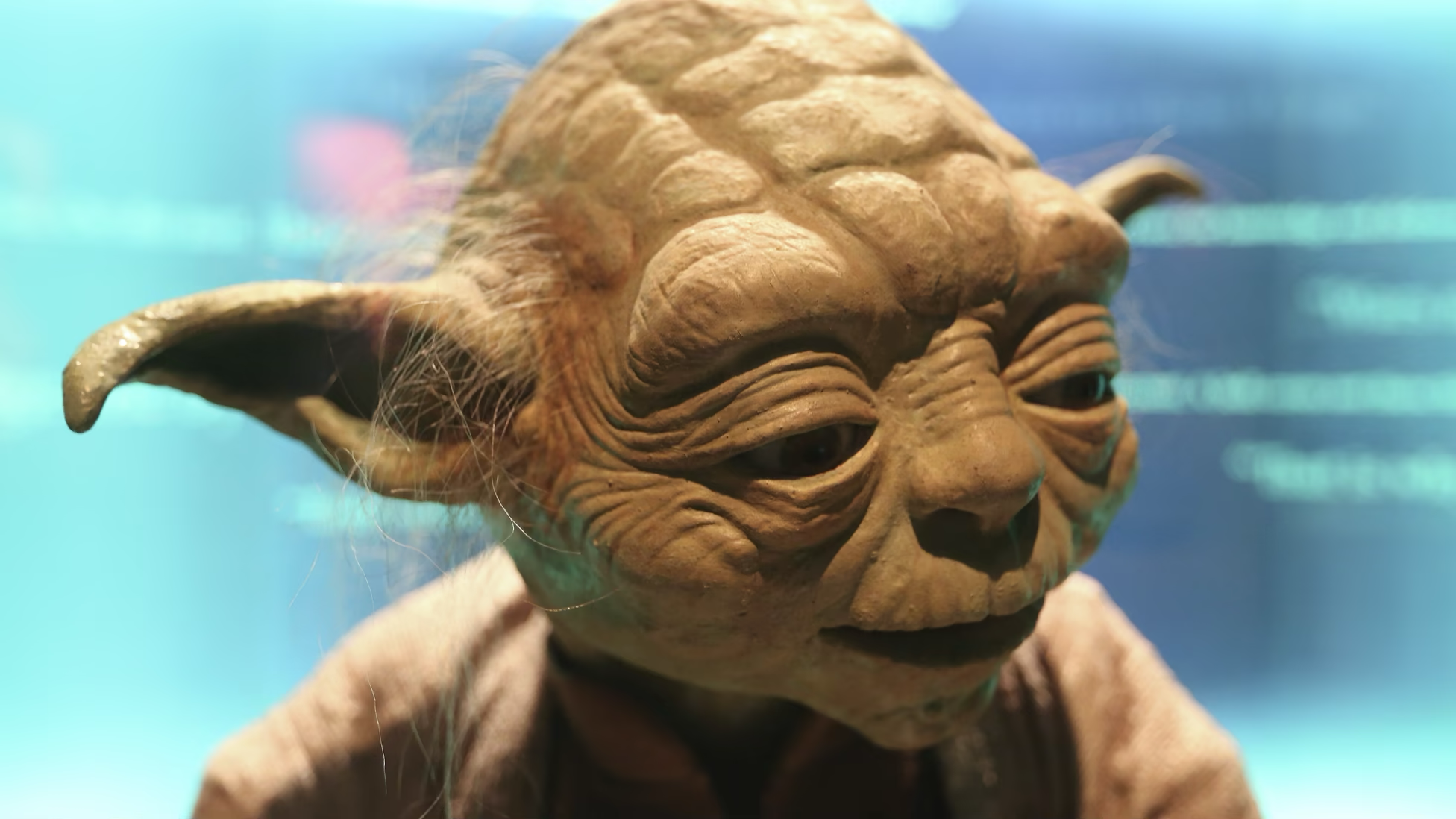